Pilot actions for Adrigreen airports and ports
Adrigreen online meeting
16 February 2021
Introduction
The environmental analysis outlined that the environmental footprint of the Adrigreen airports and ports could be reduced (thus improved) by applying actions regarding:

Water consumption, 
Waste management,
Energy consumption,
Carbon footprint regarding the activities listed above,
Sustainable transportation of passengers from/to the airport/port infrastructures.

For water and energy consumption, the performances of Adrigreen ports and airports are compared with the data calculated for the other Adrigreen partners and presented in terms of CO2 emissions and budget. In fact, we considered useful to highlight the possible greenhouse gas abatements and the possible economic benefits of in terms of budget reduction.
2
Introduction – Status table
Most of the proposed actions are summarized in tables, each row outlining the following information:
general action,
specific short-term/long term action,
metrics,
status,
Fit among Strengths/Weaknesses of each Adrigreen airport/port
Fit among Opportunities/Threats of each Adrigreen airport/port
3
Introduction – Evaluation tables - Strengths/Weaknesses
4
Introduction – Evaluation tables - Opportunities/Threats
5
Introduction-Steps  for the pilot  actions
The structure of the report is:
Pilot actions for Adrigreen airports
Pilot actions for Adrigreen ports
Sustainable solutions for the transport of passengers from/to airport/port infrastructures
Annex: an example of the environmental analysis related to greenhouse gases and airborne pollutants emissions of a specific action.
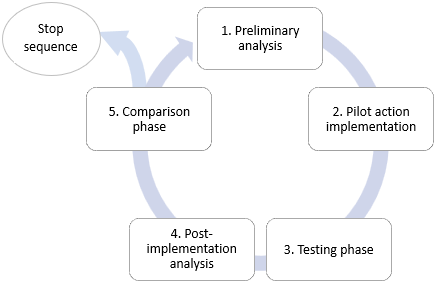 6
Pilot actions for Adrigreen airports
Airports’ calculation: 
Consumption Benchmarking example
To picture the difference between airports’ OVERALL mean consumption and the single Adrigreen airport benchmarks, the differences were expressed in terms of GHG emissions and budget
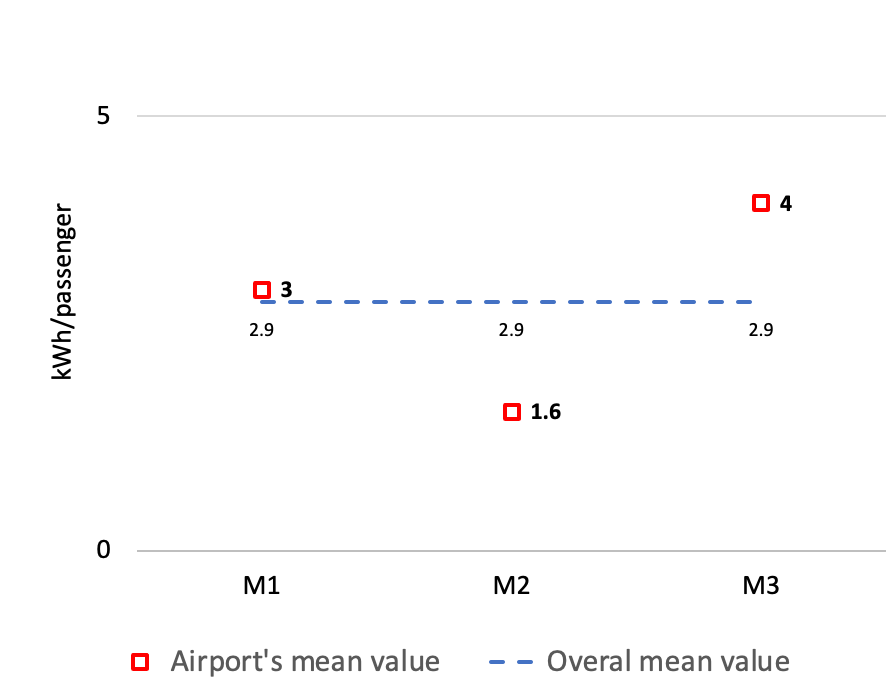 8
Airports’ calculation: Example of savings/extra budgets
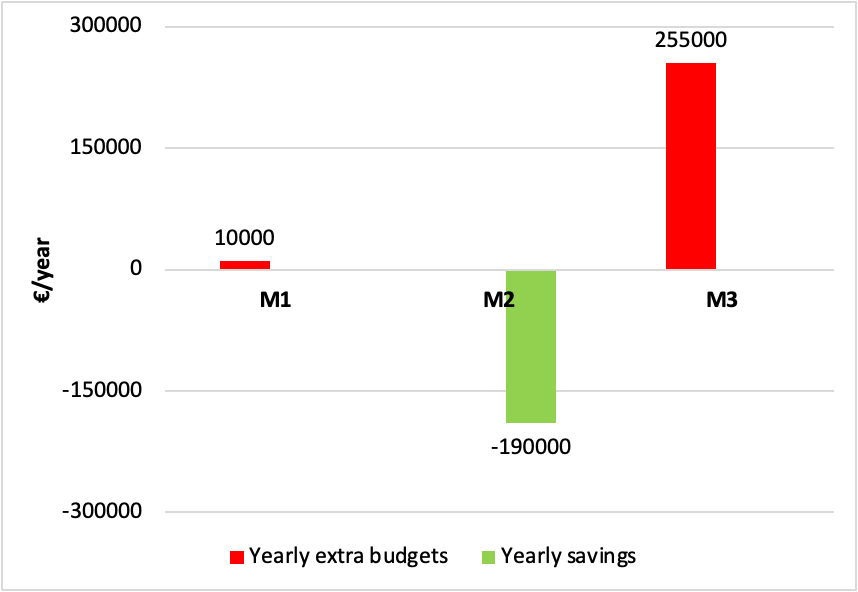 9
Airports’ calculation: Example for variations in GHG
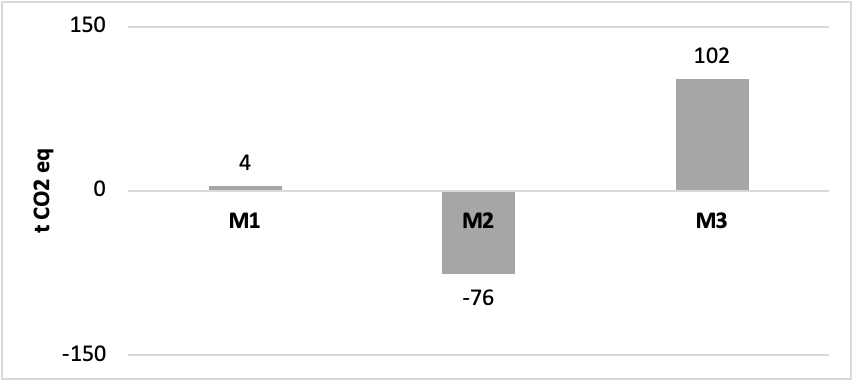 10
Airports’ water management: Differences in GHG emissions
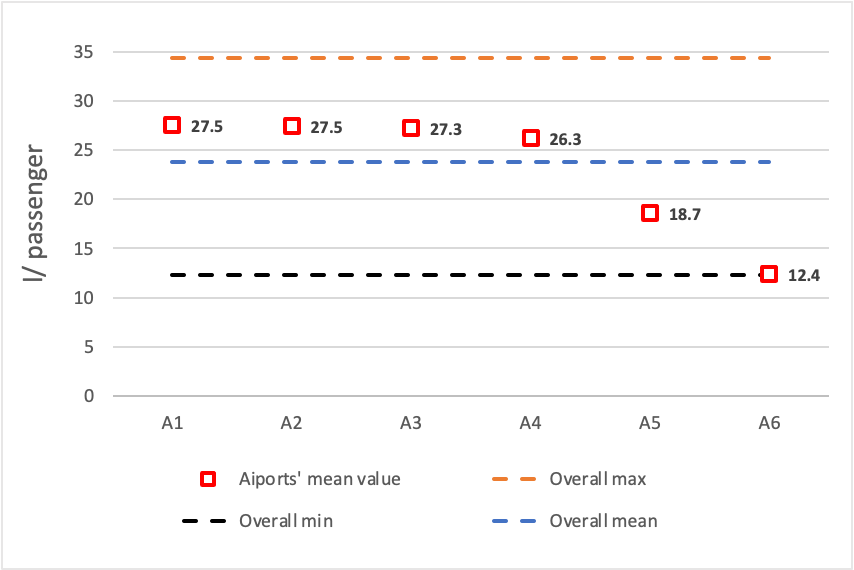 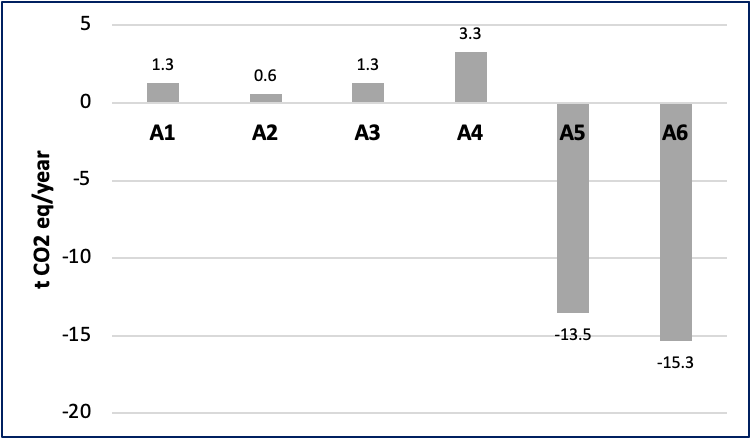 Airports’ mean water consumption and overall maximum, minimum and mean water consumption per passenger in the time period 2016–2018. 
Leakages, incidents, and flushing in regard of fresh water supply were not considered.
Differences in GHG emissions deriving from the difference between airports' yearly mean and overall mean water consumption in the time period 2016 – 2018.
11
Airports’ water management: Yearly savings/extra budgets
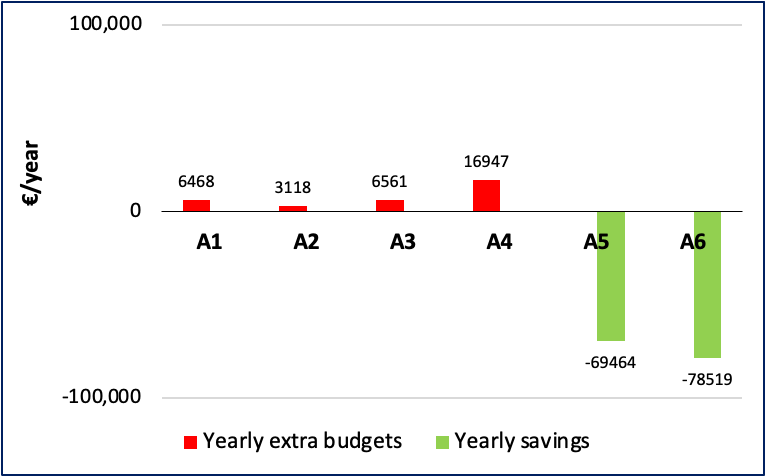 Yearly savings/extra budgets deriving from water consumption below/above the Adrigreen airports’ average based on Adrigreen airports’ overall mean cost of water (3.0 €/m3) in the time period 2016–2018.
12
Airports’ water management: Example of actions
13
Airports’ water management: Examples of case studies
14
Airports’ fuel consumption for heating buildings: Differences in GHG emissions
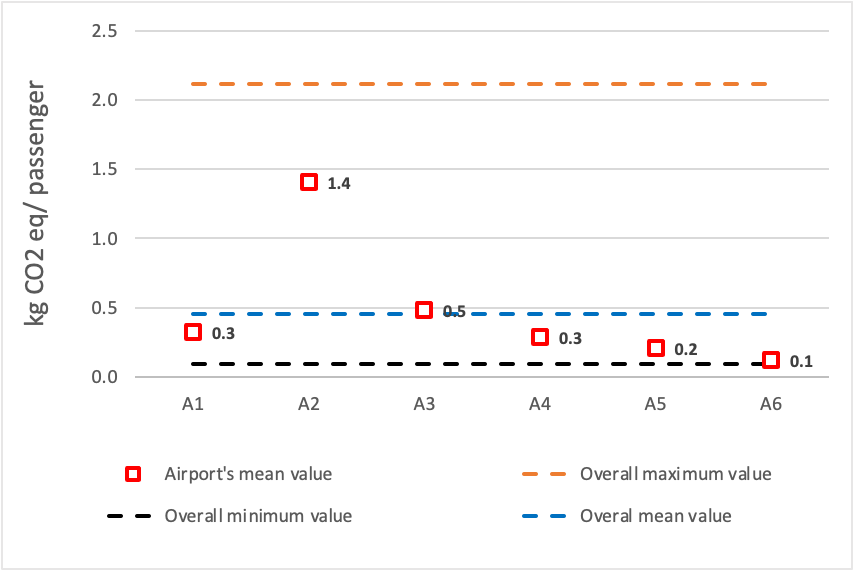 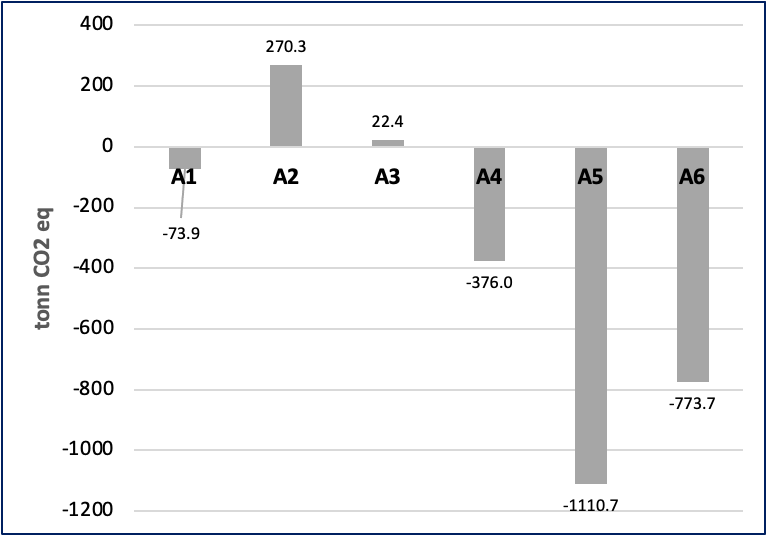 Airports’ mean GHG emissions and overall maximum, minimum and mean GHG emission values deriving from the fuel used for heating buildings per passenger in the time period 2016–2018.
Variations in GHG emissions related to the difference between airports' yearly mean and overall mean fuel consumption for heating buildings in the time period 2016–2018.
15
Airports’ fuel consumption for heating buildings:
 Yearly savings/extra budgets
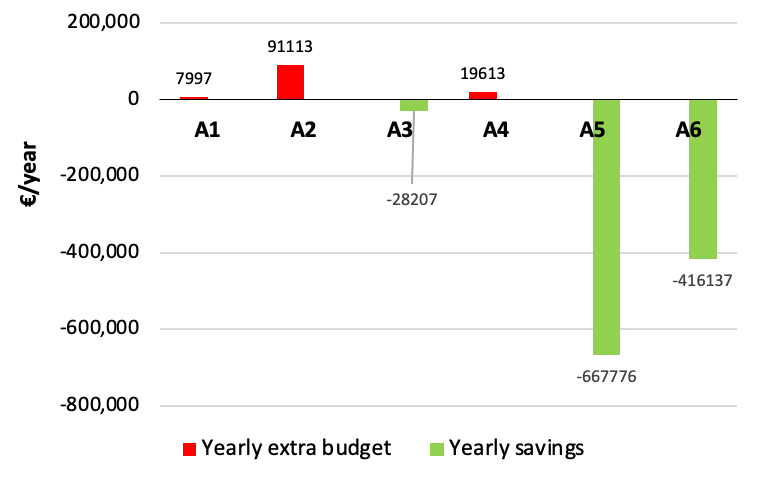 Variations in budgets related to differences between airports’ yearly mean and the overall mean fuel consumption for heating buildings based on the Adrigreen airports’ overall mean cost of diesel fuel (1.1 €/l), heating oil (0.6 €/l), and natural gas (0.64 €/m3) in the time period 2016–2018.
16
Airports’ fuel consumption for heating buildings: 
Example of actions
17
Airports’ fuel consumption for heating buildings: 
Example of case studies
18
Airports’ electricity consumption: Differences in GHG emissions
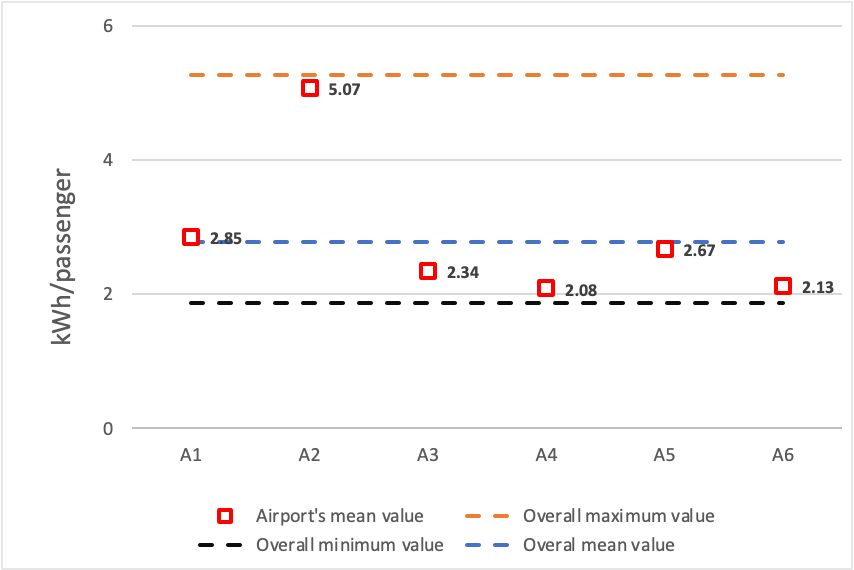 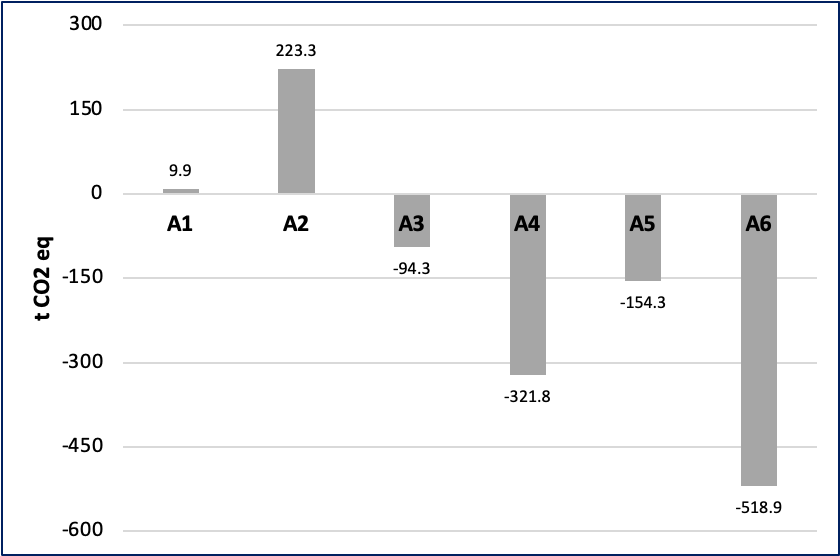 Departures in GHG emissions related to the difference between airports' yearly mean and overall mean electricity consumption in the time period 2016 – 2018.
Airports’ mean electricity consumption and overall maximum, minimum and mean electricity consumption values per passenger in the time period 2016–2018.
19
Airports’ electricity consumption: Yearly savings/extra budgets
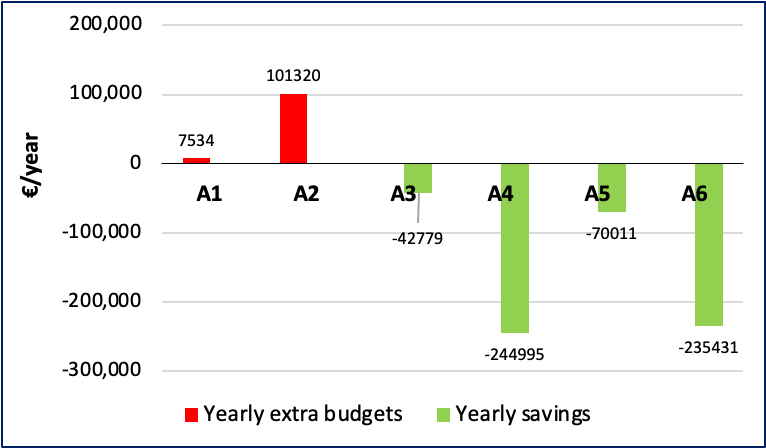 Yearly savings/extra costs deriving from electricity consumption below/above the Adrigreen airports’ consumption benchmark based on Adrigreen airports’ overall mean price (0.15 €/kWh) in the time period 2016–2018.
20
Airports’ electricity consumption: Example of actions
21
Airports’ electricity consumption: Example of case studies
22
Airports’ fossil fuel consumption of company operated vehicles: Differences in GHG emissions
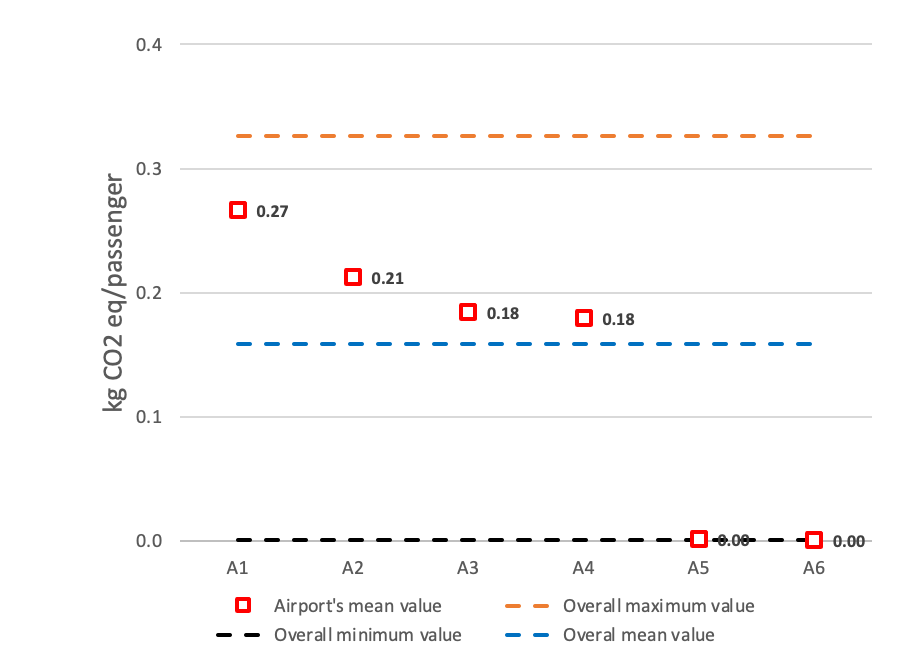 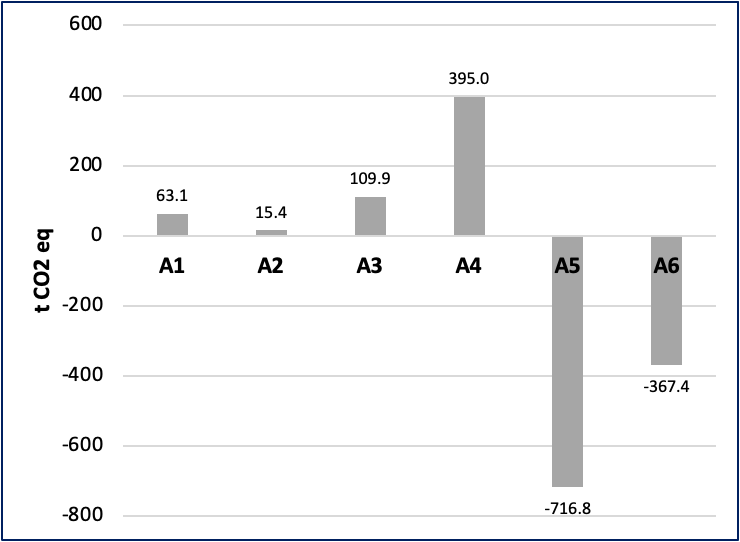 Airports’ mean GHG emissions and overall maximum, minimum and mean GHG emission values deriving from (company operated vehicles) fossil fuel consumption per passenger in the time period 2016–2018.
Variations in GHG emissions related to the difference between airports' yearly mean and overall mean fuel consumption for company operated vehicles in the time period 2016 –2018.
23
Airports’ fossil fuel consumption of company operated vehicles: Yearly savings/extra budgets
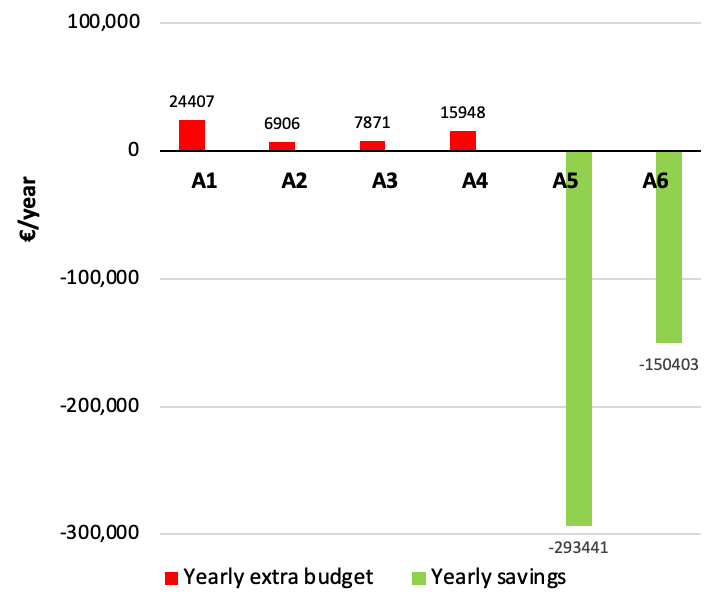 Variations in budgets related to differences between airports’ yearly mean and the overall mean fuel (diesel and petrol) consumption for company operated vehicles based on the Adrigreen airports’ overall mean cost of diesel (1.12 €/l), and petrol (1.23 €/l) in the time period 2016–2018.
24
Airports’ fossil fuel consumption of company operated vehicles: Example of actions
25
Airports’ fossil fuel consumption of company operated vehicles: Example of case studies
26
Airports’ waste management: example of initiatives
27
Airports’ waste management: example of case studies
28
Pilot actions for Adrigreen ports
Port’s energy management – GHG balance
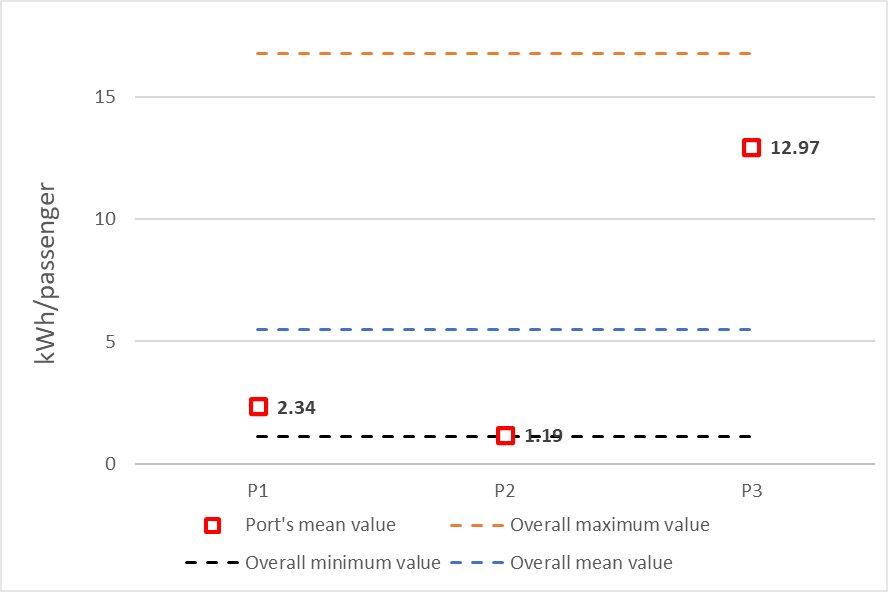 Ports’ mean energy consumption and overall maximum, minimum and mean energy consumption values per passenger in the time period 2016–2018.
Variations in GHG emissions related to the difference between ports' yearly mean and overall mean electricity consumption in the time period 2016 – 2018.
30
Port’s energy management – Yearly savings/extra budgets
a)
Yearly savings/extra budgets deriving from electricity consumption below/above the Adrigreen ports’ consumption benchmark based on Adrigreen ports’ specific minimum cost (a); mean cost (b); maximum cost (c) in the time period 2016-2018.
31
Port’s energy management – Initiatives
32
Port’s energy management – Initiatives
33
Port’s energy management – Case studies
34
Port’s energy management – Case studies
35
Port’s water management – GHG balance
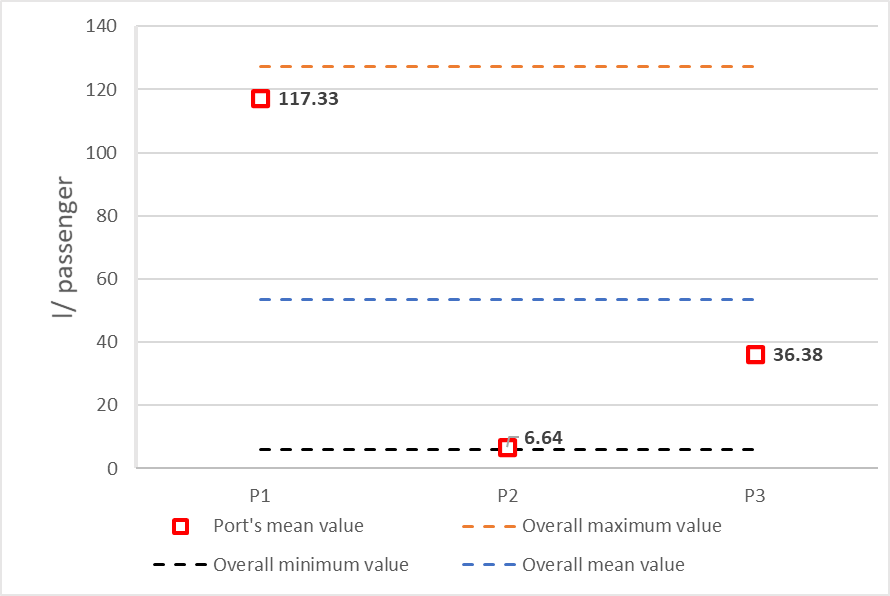 Ports’ mean energy consumption and overall maximum, minimum and mean water consumption values per passenger in the time period 2016–2018.
Variations in GHG emissions related to the difference between ports' yearly mean and overall mean water consumption in the time period 2016 – 2018.
36
Port’s water management –Yearly savings/extra budgets
a)
Yearly savings/extra budgets deriving from water consumption below/above the Adrigreen ports’ consumption benchmark based on Adrigreen ports’ specific minimum cost (a); mean cost (b); maximum cost (c) in the time period 2016-2018.
37
Port’s water management – Initiatives
38
Port’s water management – Initiatives
39
Port’s water management – Case studies
40
Port’s water management – Case studies
41
Port’s waste management – Initiatives
42
Port’s waste management – Initiatives
43
Port’s waste management – Case studies
44
Port’s waste management – Case studies
45
Sustainable transportation of passengers from/to airport/port infrastructures- Initiatives
46
Sustainable transportation of passengers from/to airport/port infrastructures- Initiatives
47
Sustainable transportation of passengers from/to airport/port infrastructures- Case studies
48
Sustainable transportation of passengers from/to airport/port infrastructures- Case studies
49
Annex: Example of environmental analysis
50
Annex: Example of environmental analysis- Inputs data
-Emission factors
51
Annex: Example of environmental analysis- Inputs data
-Technical specifications required
52
Annex: Example of environmental analysis- Outputs
53
Marche Polytechnic University
Prof. Giorgio Passerini
via Brecce Bianche, Ancona, Italy
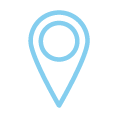 g.passerini@univpm.it
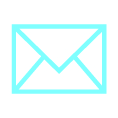 +39 071 220 4759
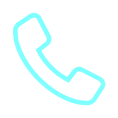 https://www.italy-croatia.eu/web/adrigreen
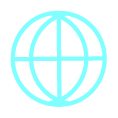 54